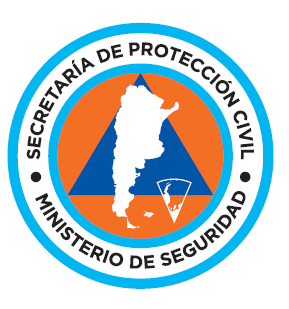 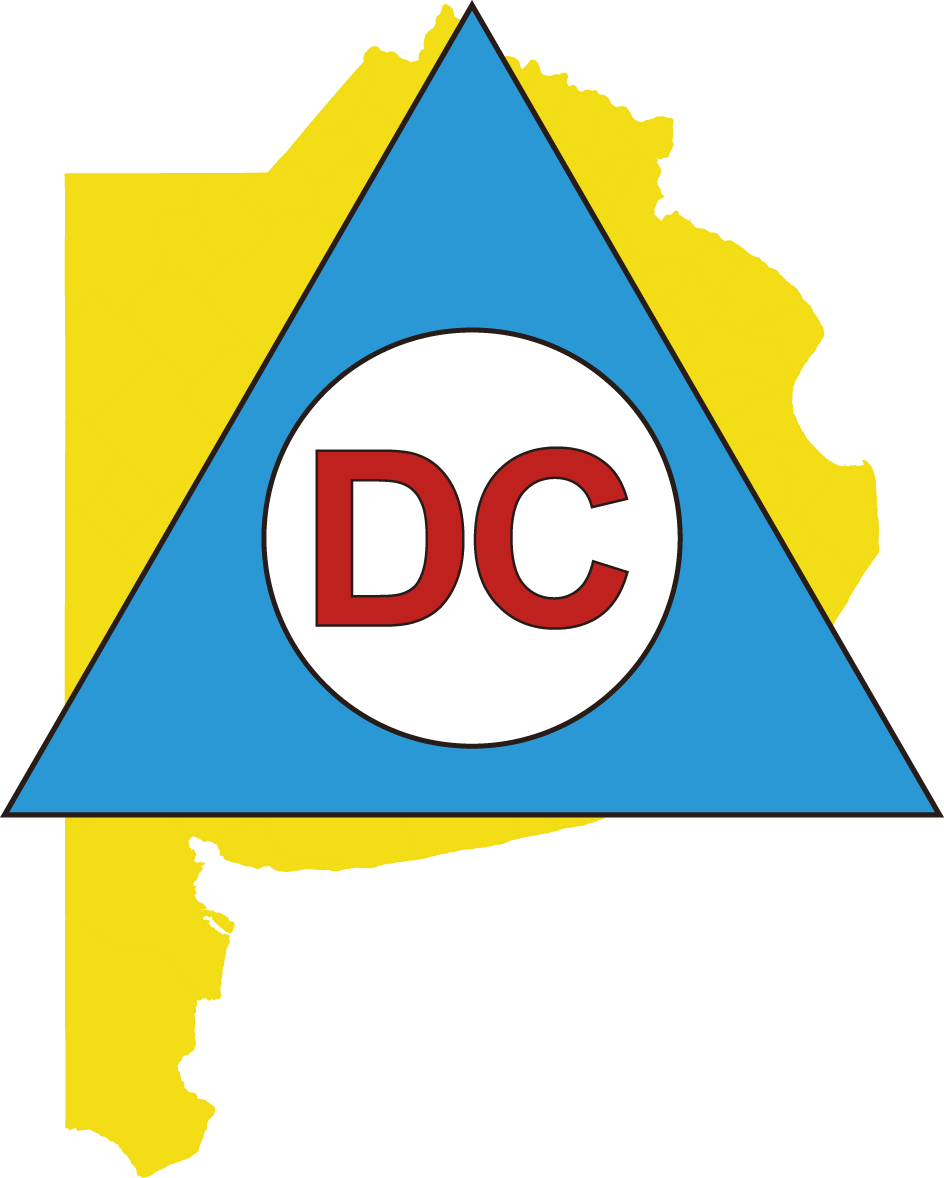 Taller de creación de capacidad para la ARIII de la OMM sobre los servicios de Pronósticos y Alertas Basados en Impacto y el Protocolo de Alerta Común
Estado de desarrollo de IBF en Argentina
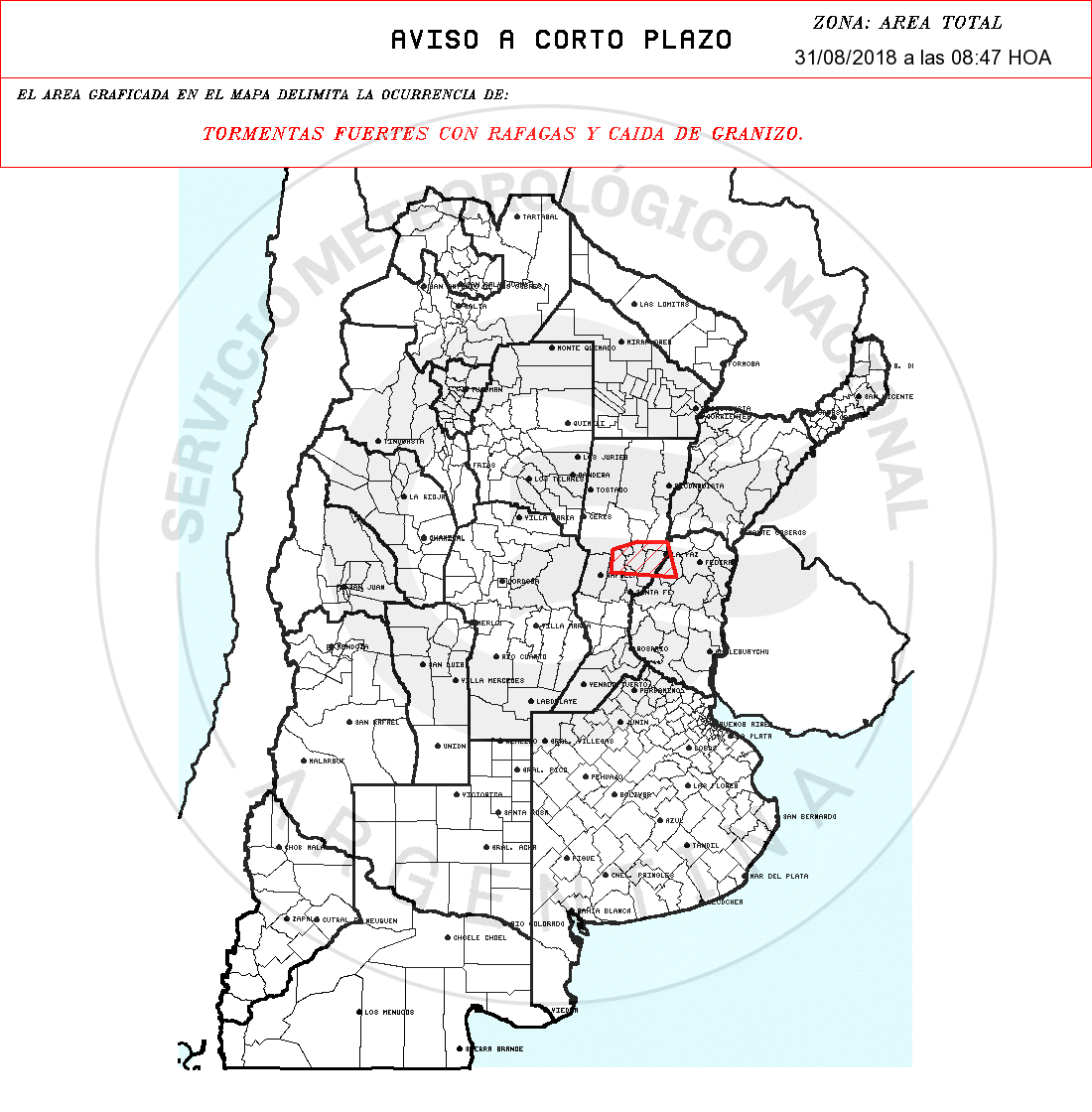 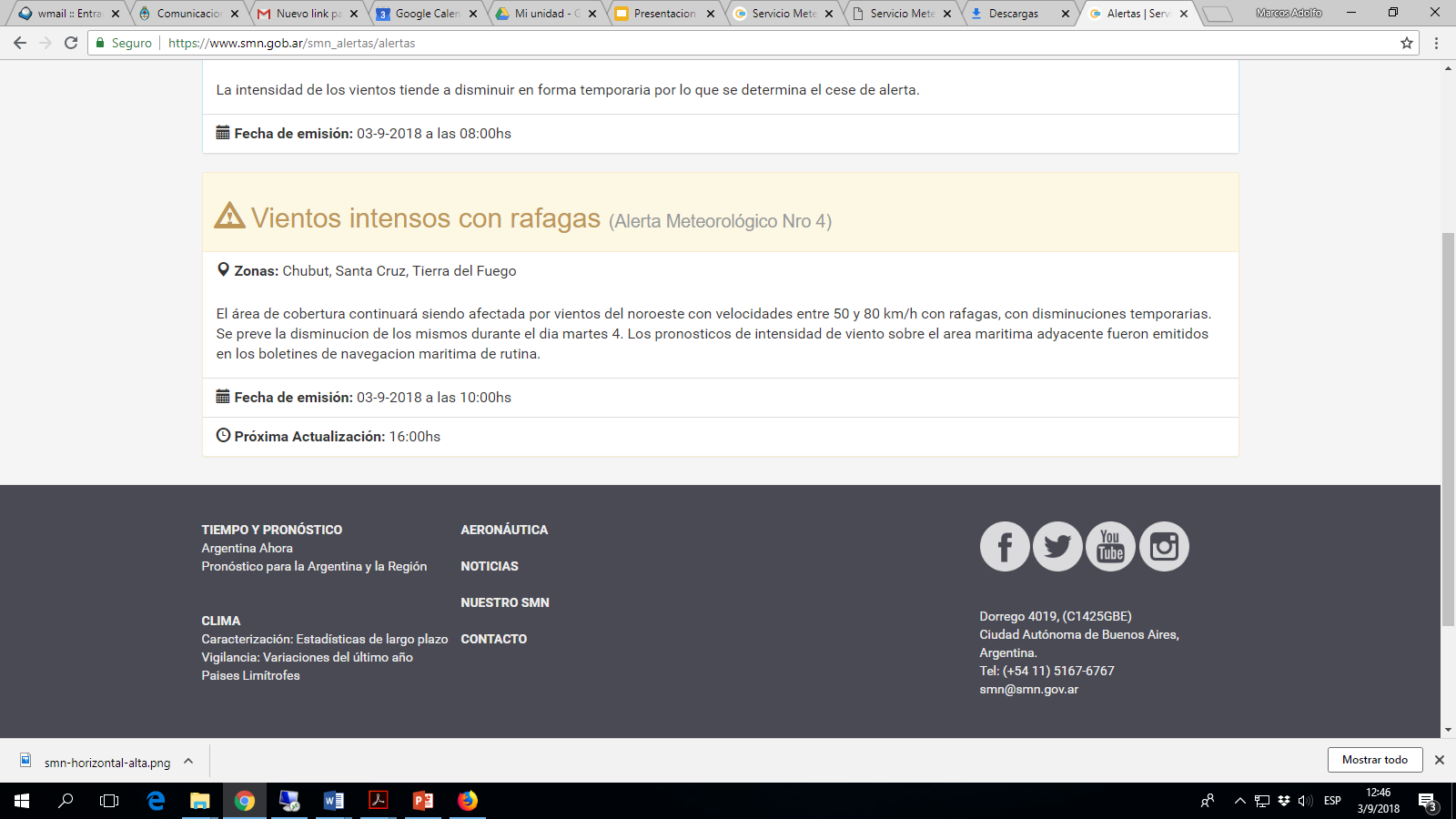 PRECIPITACIONES: lluvias durante el sábado 01 y, nuevamente el lunes 03, en el este de Santa Cruz, de Chubut y de Río Negro con precipitaciones entre 5 y 10mm. Lluvias durante el sábado 01 y, nuevamente a partir del lunes 03 en el sur de Tierra del Fuego con acumuladas entre 10 y 20mm. Lluvias y tormentas hasta el sábado 01 en el norte de Entre Ríos, Corrientes y Misiones, con valores entre 30 y 50mm que pueden ser superados puntualmente y en el este de Formosa, este de Chaco, Santa Fe, sur de entre Ríos y noreste de la Buenos Aires, con acumuladas entre 10 y 20mm.
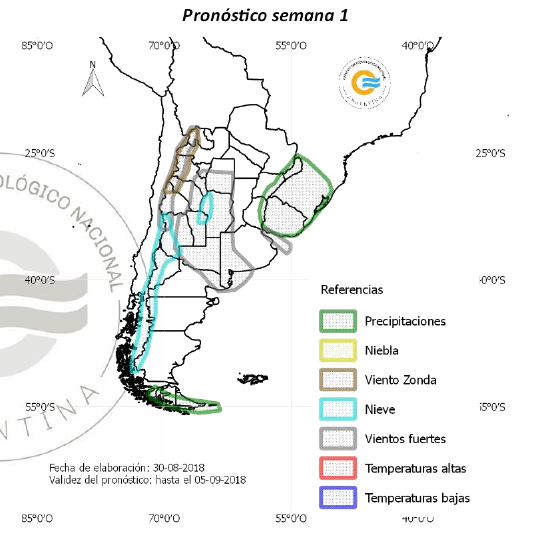 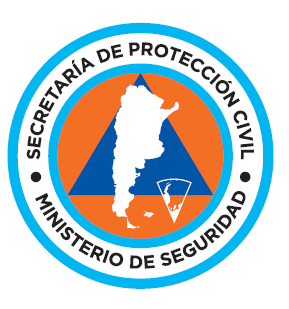 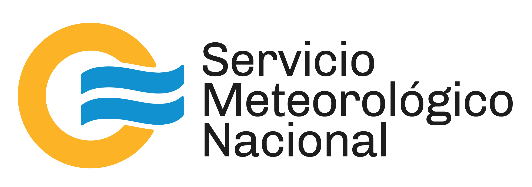 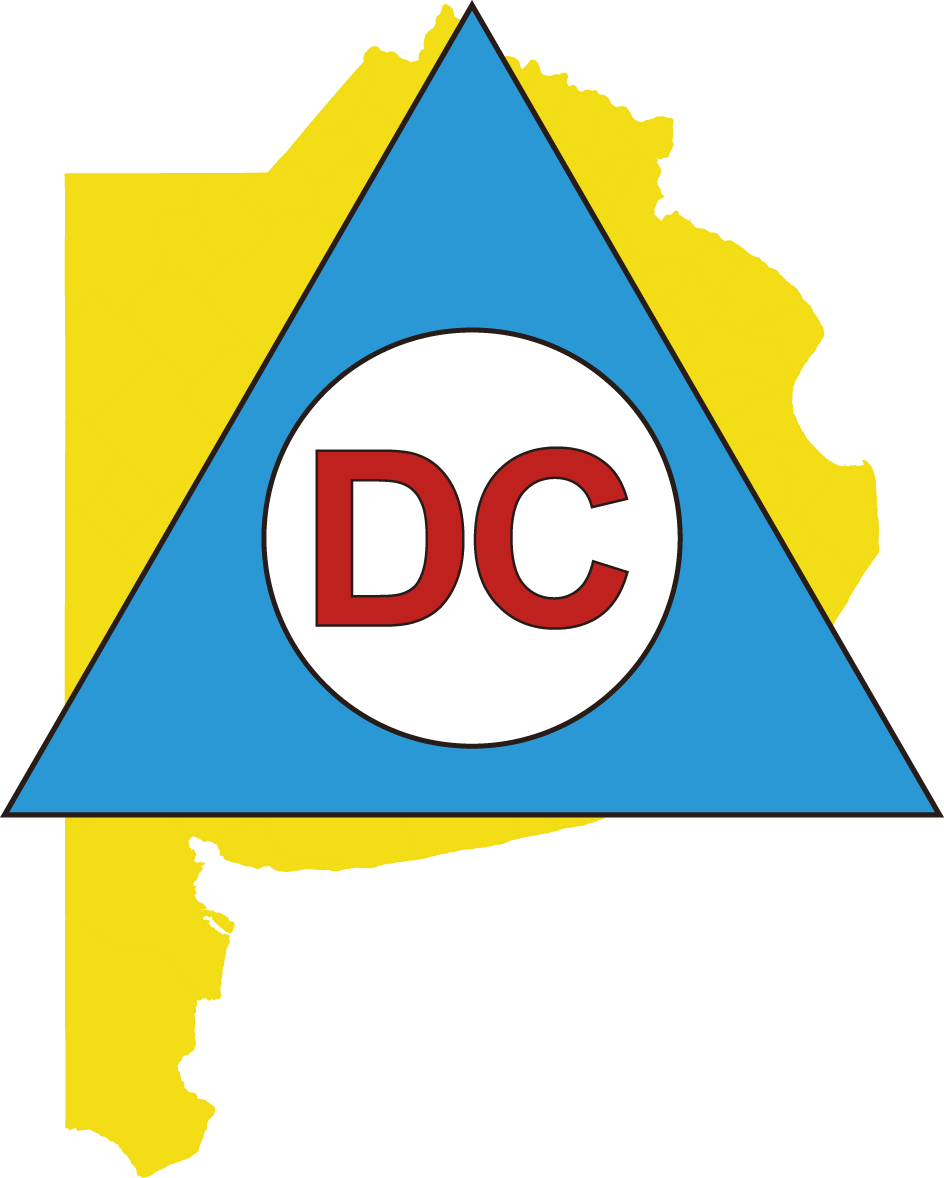 Próximos cambios en los alertas meteorológicos SMN Argentina
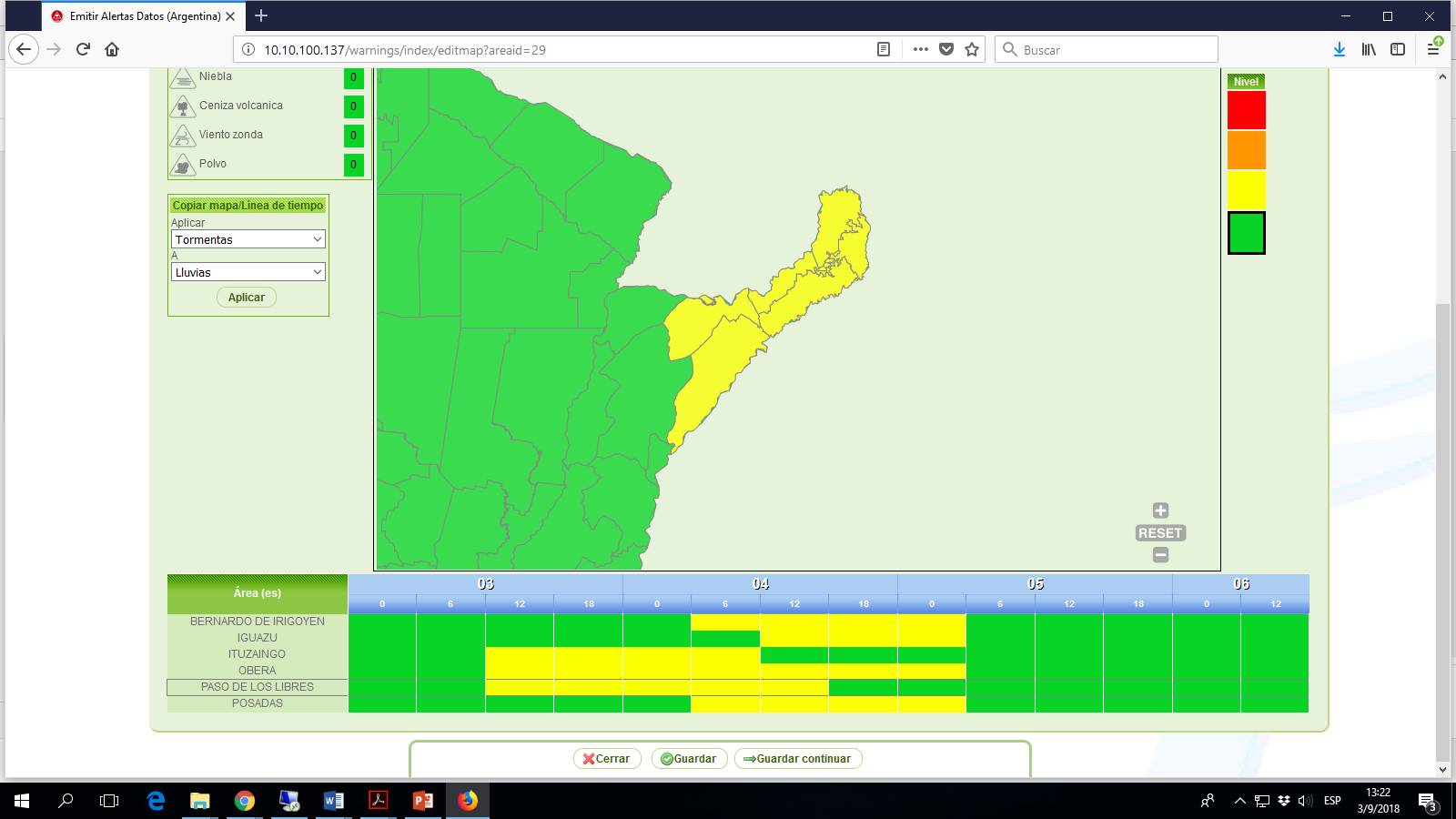 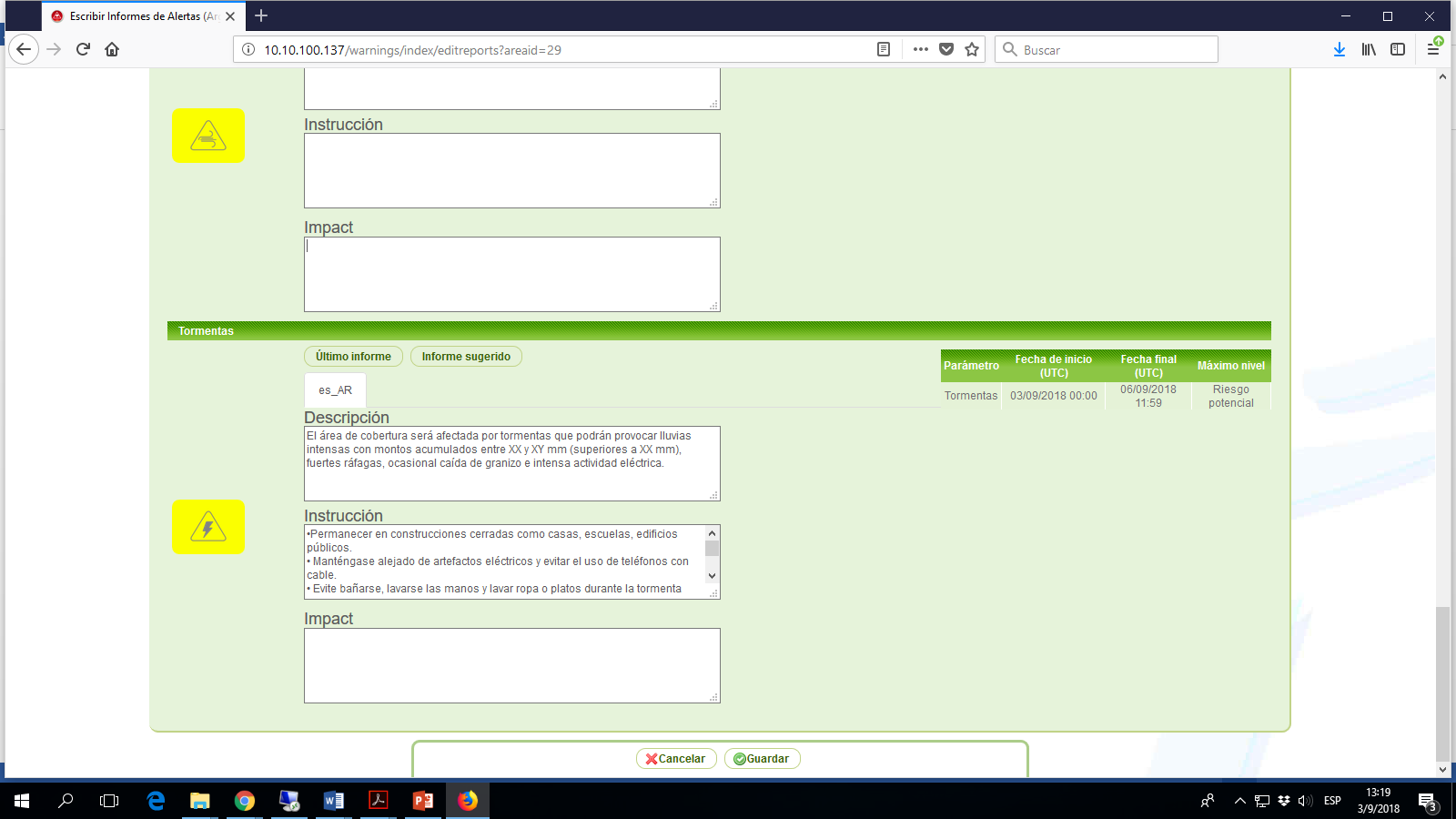 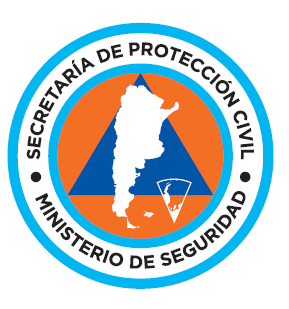 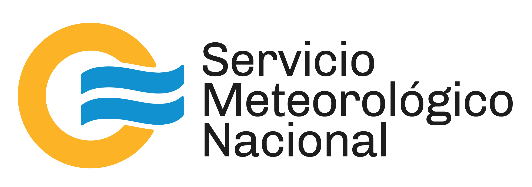 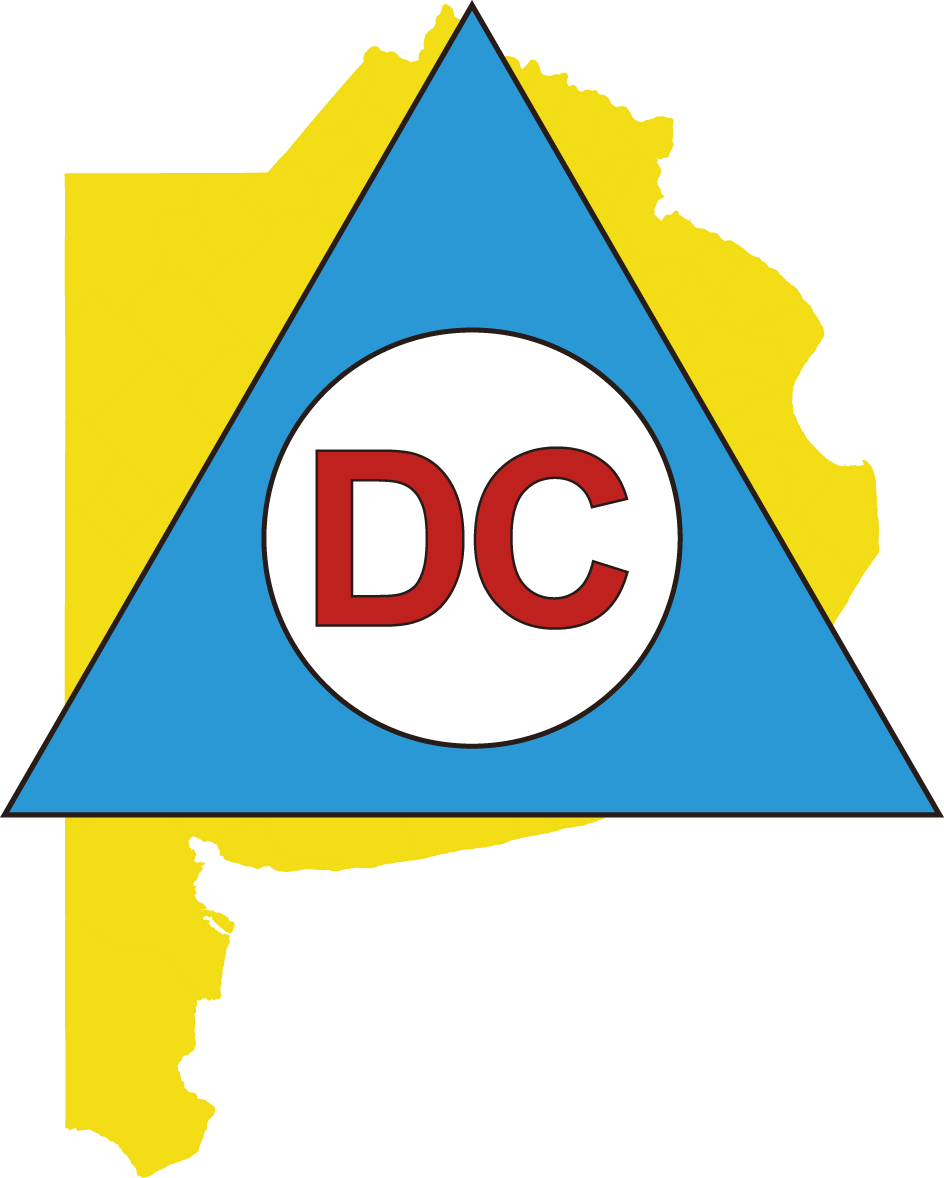 Marco legal
- Ley 27287: Sistema Nacional para la Gestión Integral del Riesgo (SINAGIR). 

- Provincia de Buenos Aires en proceso de adhesión.
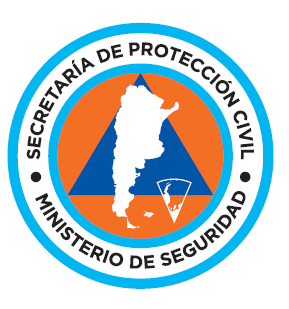 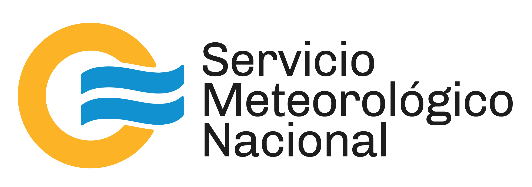 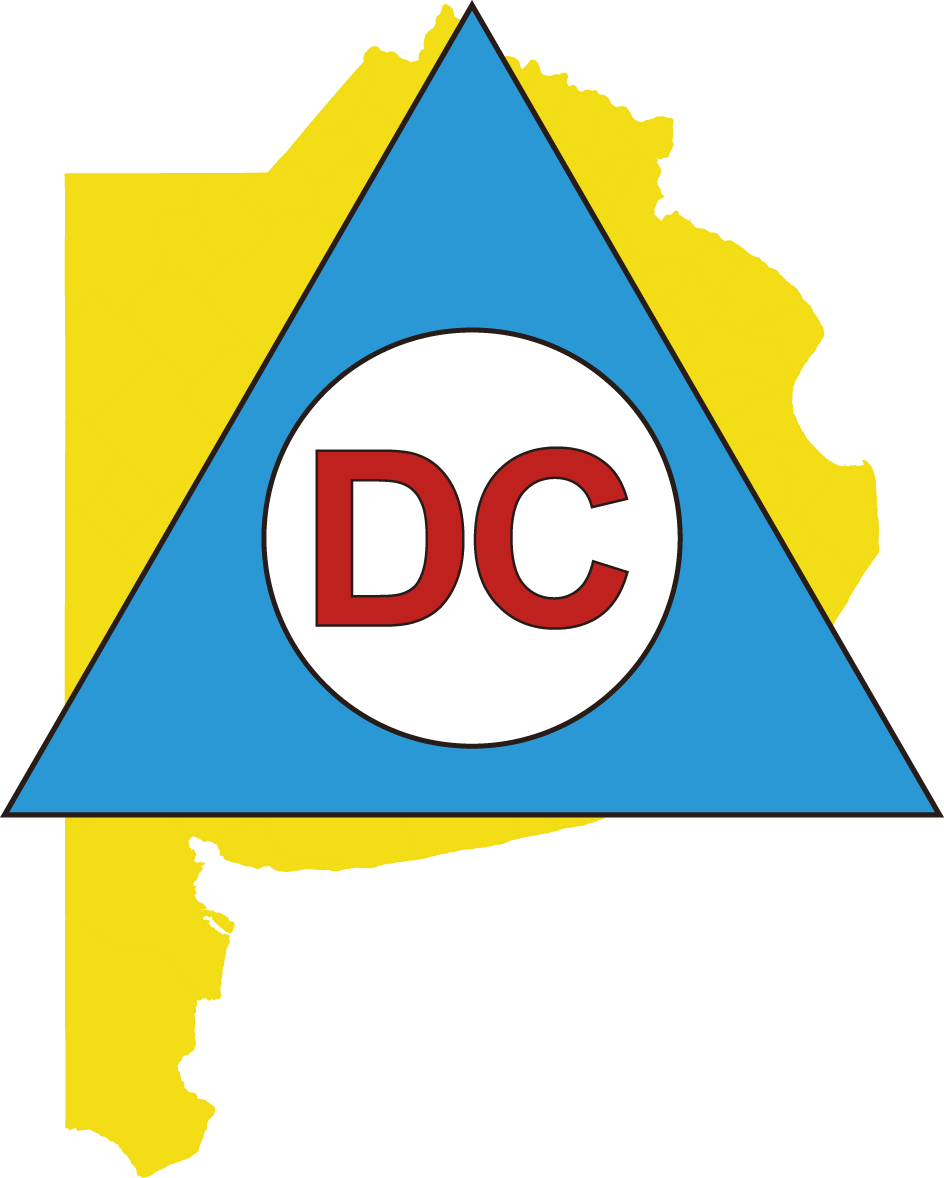 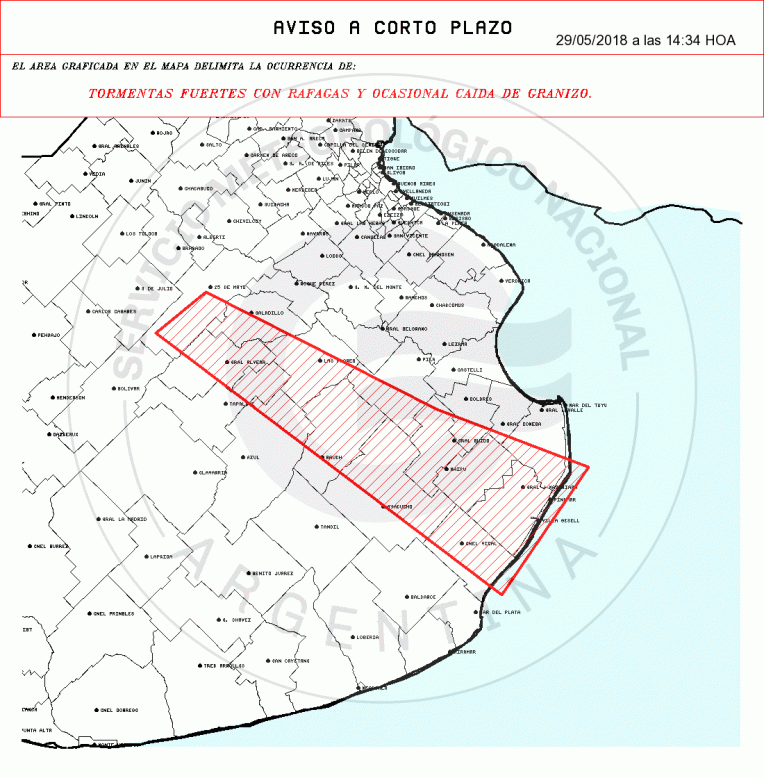 Camino de información meteorológica y toma de decisión organismos de emergenciaComo los distintos niveles de gobierno son autárquicos, lo que hacemos para contribuir en la toma de decisiones es   retransmitir la información a los 135 funcionarios responsables de las emergencias a nivel municipal.
SPC/SMN                   DCPBA                         135 MUNICIPIOS  y 
                                                                                           PBA
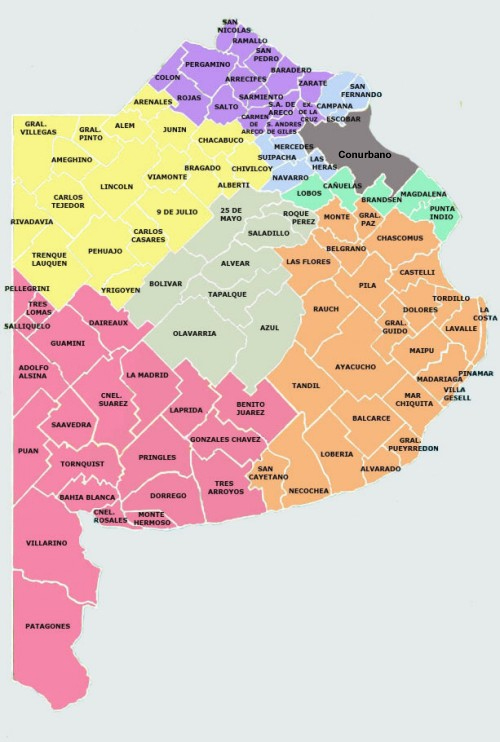 PRODUCTOS SMN
(Informes trimestrales, Perspectivas quincenales, Pronósticos, informes especiales, Alertas, ACP)
INFORMA  A DC PBA  / PVCIAS POR CANALES  DE COMUNICACIÓN
(Email, Fax, Web, redes Sociales)
DC PBA  RE TRANSMITE A 135  DC MUNICIPALES  ( whatsapp en 12 zonas de  DC) y  Ministerios de la PBA
Re transmisión reporte de campo
Reporte de campo
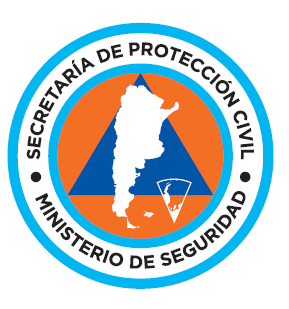 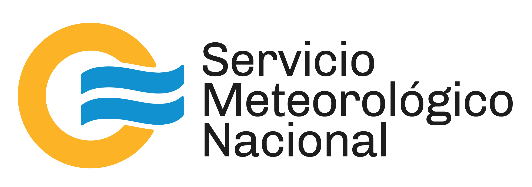 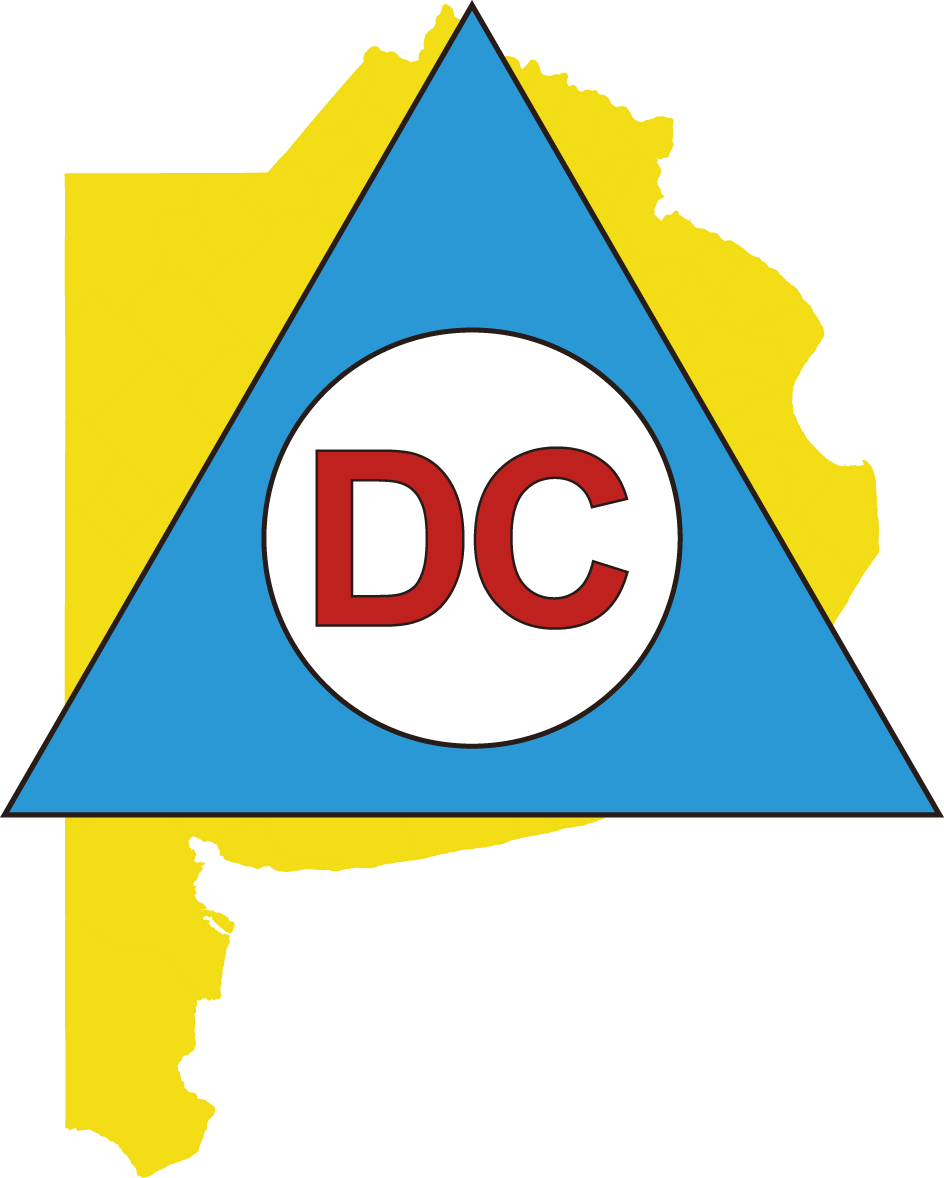 Articulación entre SMN / SPC y Defensa Civil
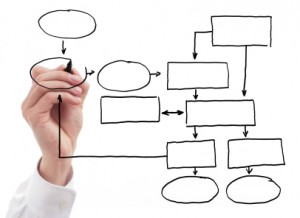 Prevención:
                 -Envío de información meteorológica
                 -Comunicación telefónica con oficina de pronóstico

Preparación:
Capacitaciones:  -DC municipales a través de cursos semi presencial.
                               -Taller de Productos del SMN y  Actividades de DC.
                               -Trabajar juntos en la guías de construcción de umbrales 

Respuesta:
                        -Reportes de campo en comunicación por whatsapp .
                        -Comunicación telefónica cuando se requiere mayor información por algo especifico.
                        -Reportes de daños a la DCPBA y SMN mediante el uso de formularios.

Reconstrucción:
                 - Comunicación constante por actualización de información meteorológica.
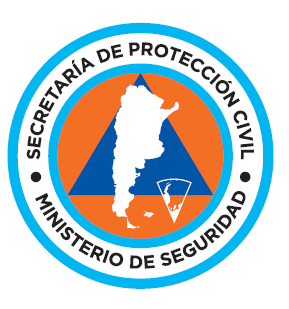 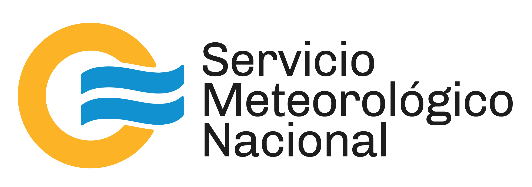 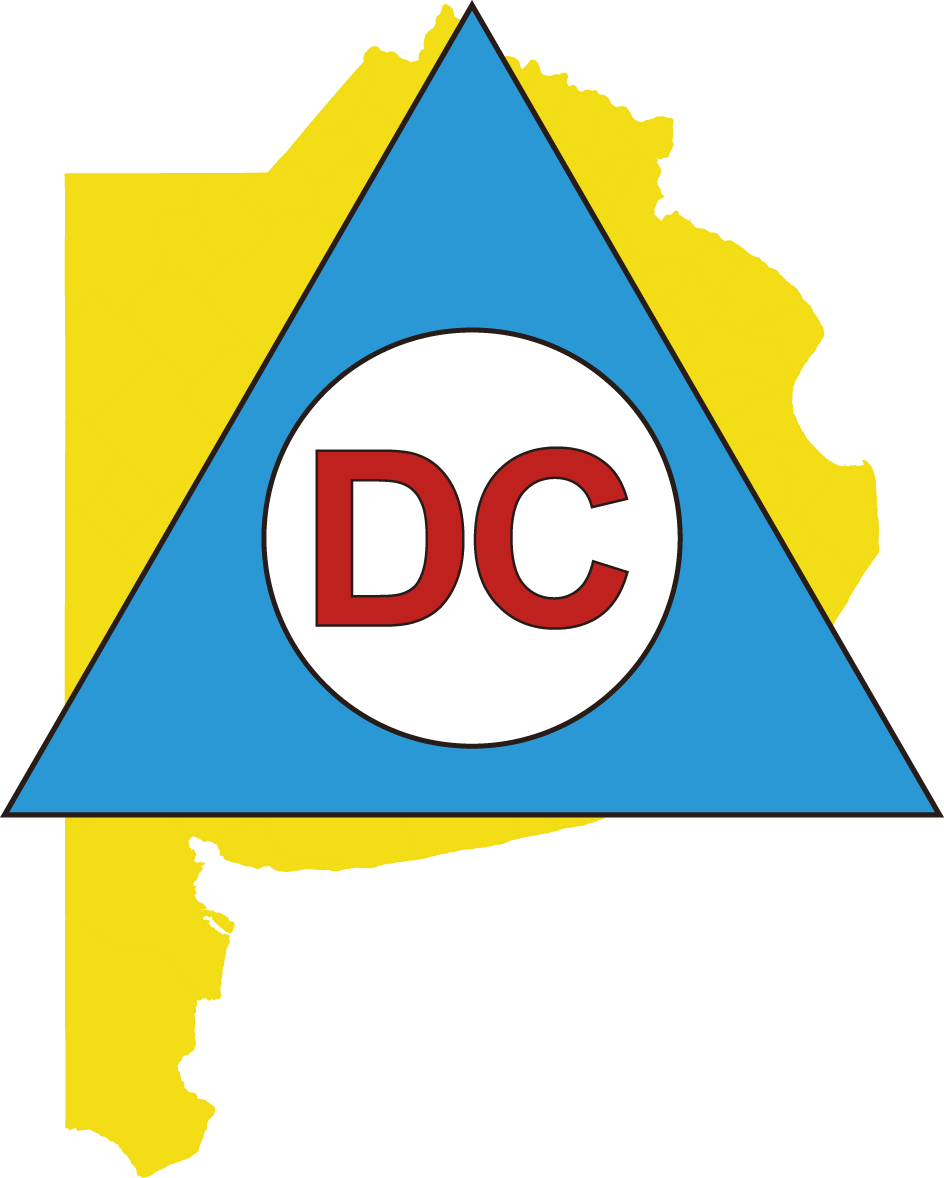